5th SPL collaboration meeting 25 November 2010
Diagnostics system for SPL cavities & 2nd sound measurement @ Cryolab
Kitty Liao

CERN
BE-RF-KS
1
Diagnostics system for SPL cavities &the 2nd sound measurement @ Cryolab
ISSUE
Introduction
    2nd sound 
    Temperature monitor
    X ray
    Bubble formation
    Summary
Solution
2
I. Introduction     II. 2nd sound      III. Temp. maps      IV. X ray      V. Bubble formation    VI. Summary
Introduction
1. Thermal breakdown due to defects
2. Emission of electrons from high E field absorbs the power of the cavity





3
I. Introduction     II. 2nd sound      III. Temp. maps      IV. X ray      V. Bubble formation    VI. Summary
2nd sound
What is ‘second sound’?
 quantum mechanical phenomenon seen in superfluids
 heat is transferred in a wave-like motion
 heat :_________ || pressure : 1st sound
How to generate the second sound? 
 Heat source  initiates
 the counterflow of the superfluid (no entropy) and normal component (entropy)
2nd sound
4
I. Introduction     II. 2nd sound      III. Temp. maps      IV. X ray      V. Bubble formation    VI. Summary
Oscillating superleak transducer
Evaporated gold layer on the end plate (fixed plate)
d
d
s
n
s
d’
n
n
n
n
n
clamp ring
Porous filter membrane
(flexible)
5
I. Introduction     II. 2nd sound      III. Temp. maps      IV. X ray      V. Bubble formation    VI. Summary
OST to track the quench spot
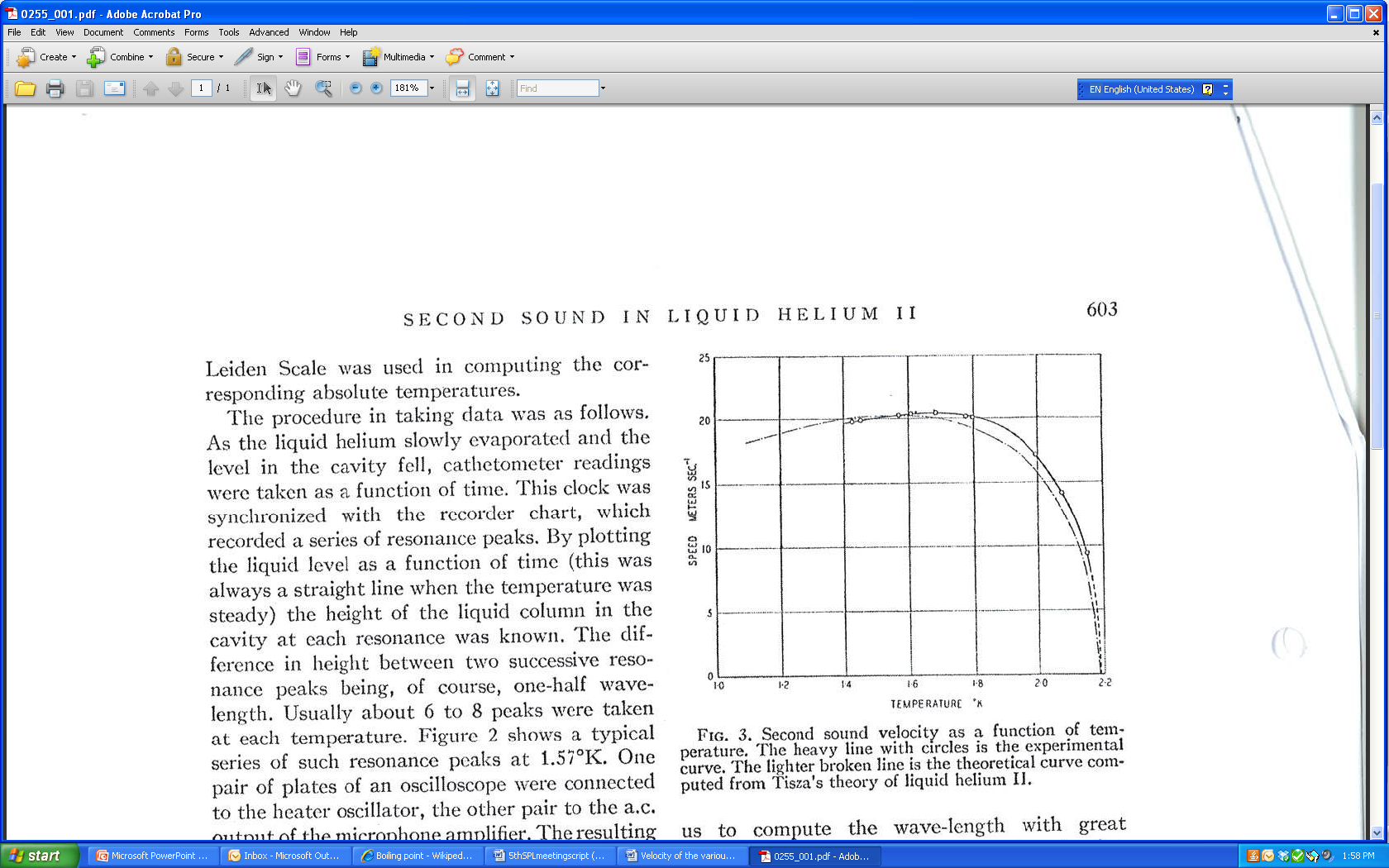 OST 1
OST 2
OST 3
Source: Fairbank, Phys. rev. vol. 71, nr. 9, 1947
Distance= velocity * travel time  
   = 20 m/s * t
6
I. Introduction     II. 2nd sound      III. Temp. maps      IV. X ray      V. Bubble formation    VI. Summary
2nd sound setup @ Cryolab
3 heaters
1 adjustable thermometer, 1 fixed
1 adjustable OST, 3 fixed
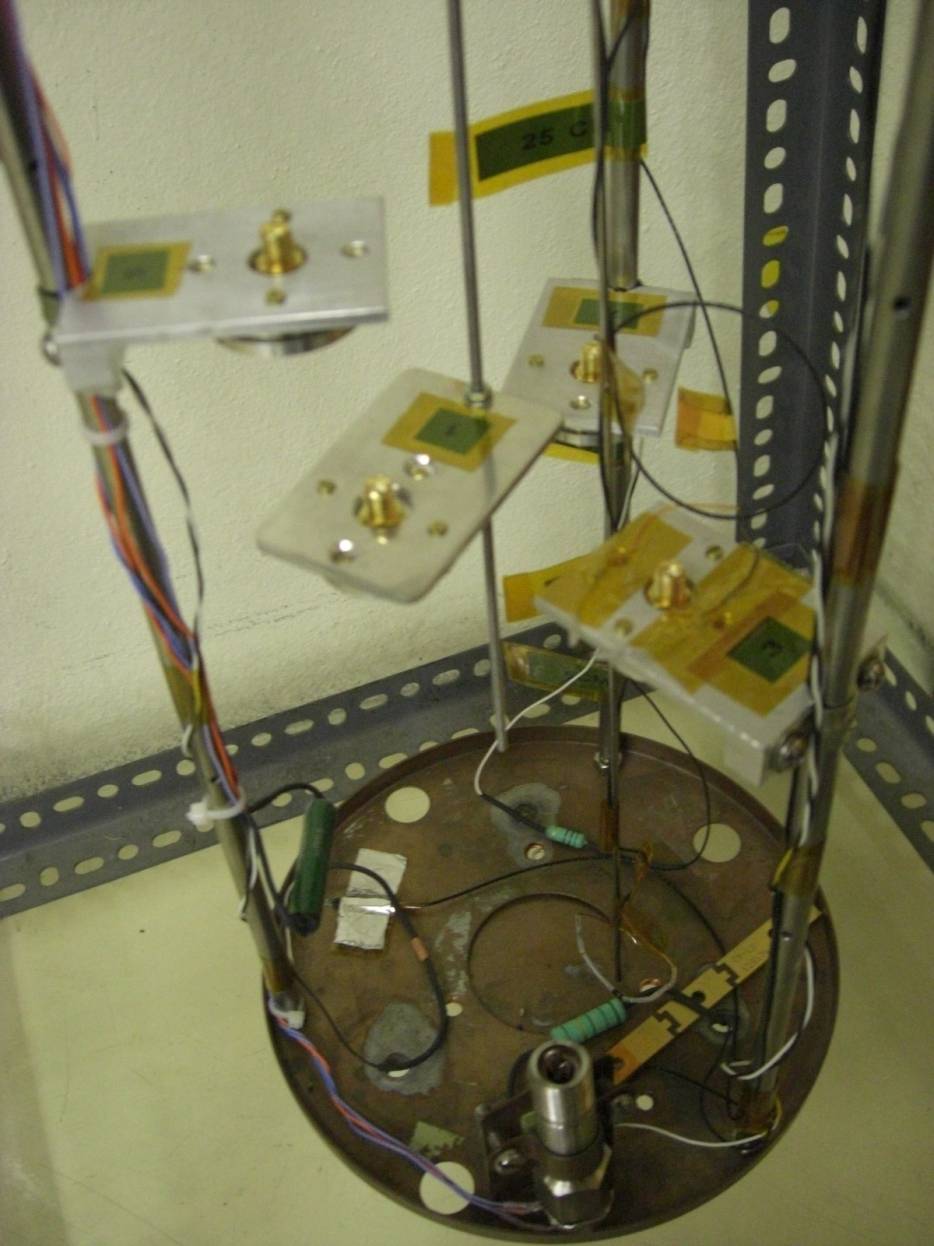 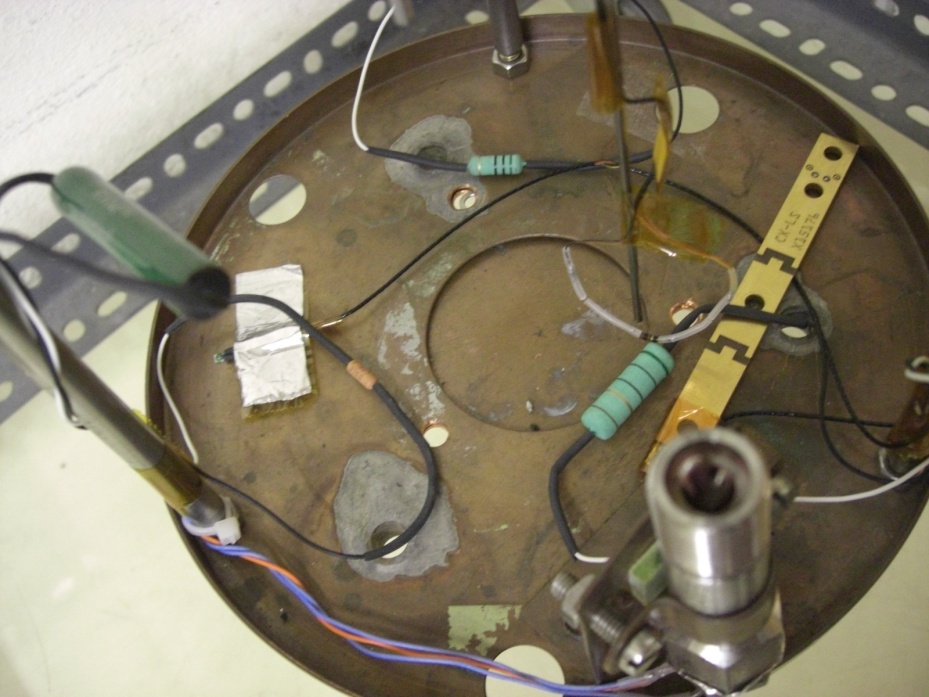 Metal film, 2W
Wirewound, 3W
Wirewound, 7W
(A.B) carbon resistor 100 Ω, 1/8W
7
I. Introduction     II. 2nd sound      III. Temp. maps      IV. X ray      V. Bubble formation    VI. Summary
2nd sound signal
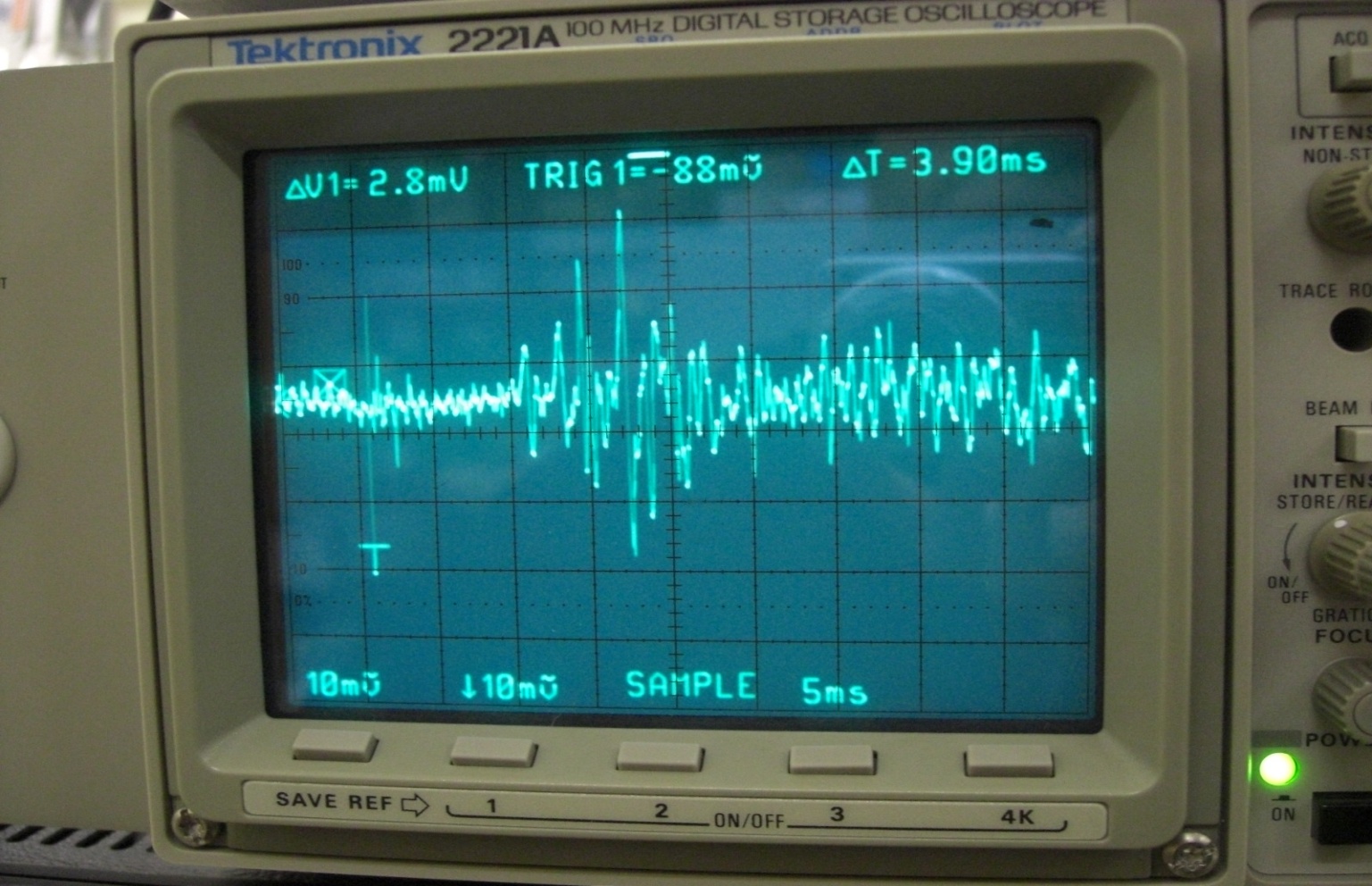 OST 1: 70pF , f=12kHz (R.T)
OST 2: 63.5pF, f=6.5kHz (R.T)
Suppress common mode hum (50Hz)

OST 1 (20 cm) - OST2 (20cm)


V= D/ Δt
   =20cm/9ms
   =22.2 m/s
9 ms
8
2nd sound signal
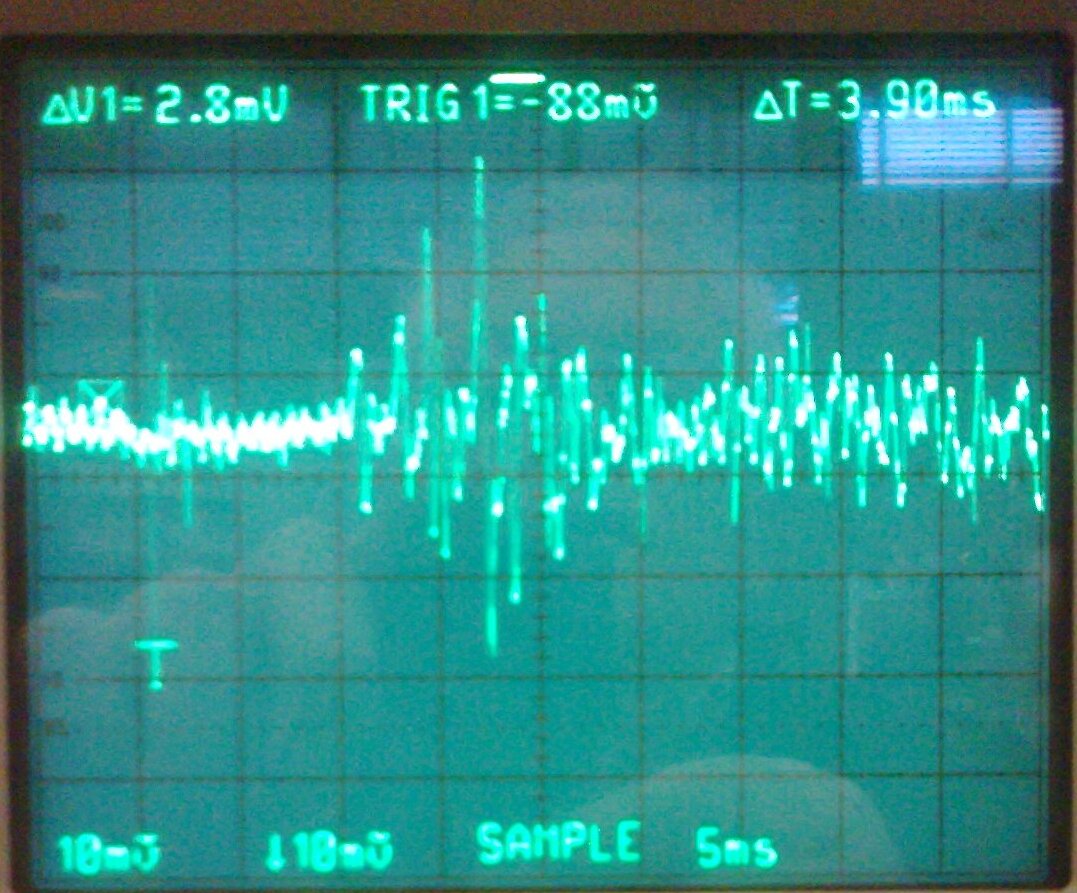 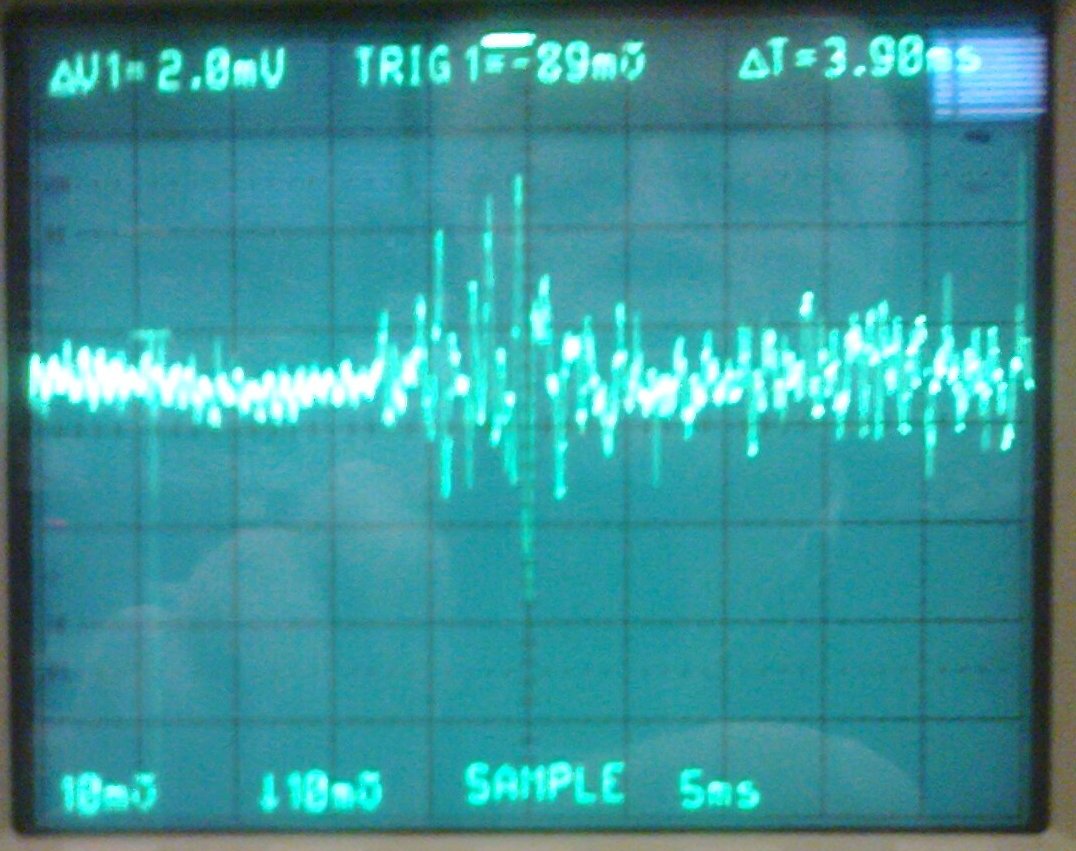 2
1
9 ms
10 ms
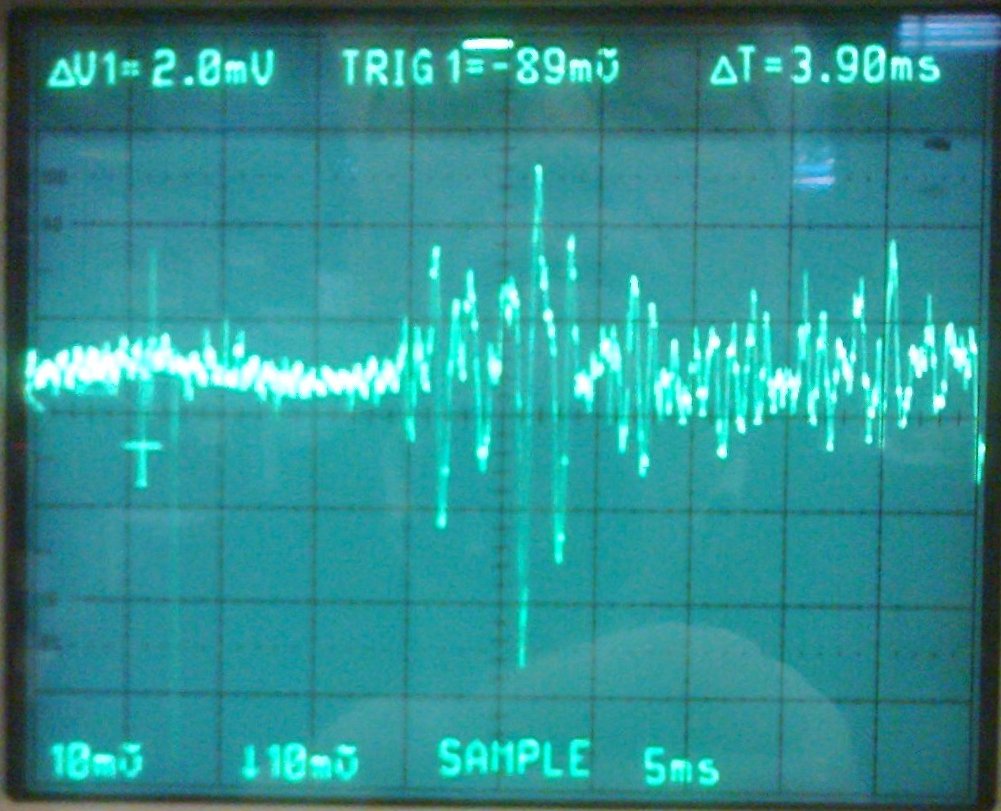 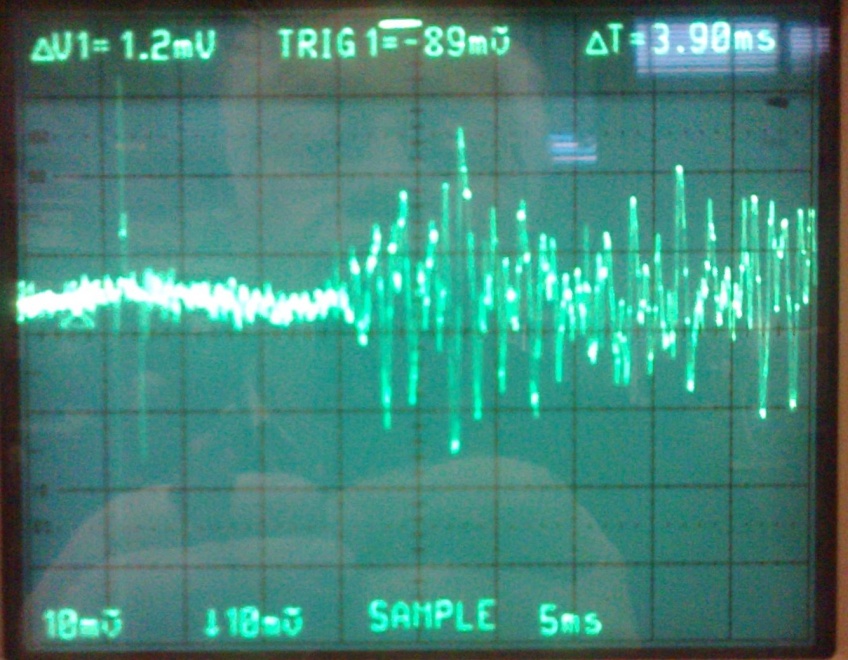 12 ms
13 ms
3
4
9
Photos taken by Wolfgang Weingarten
I. Introduction     II. 2nd sound      III. Temp. maps      IV. X ray      V. Bubble formation    VI. Summary
Temperature maps
Methods:  
Fixed                     2. Rotating
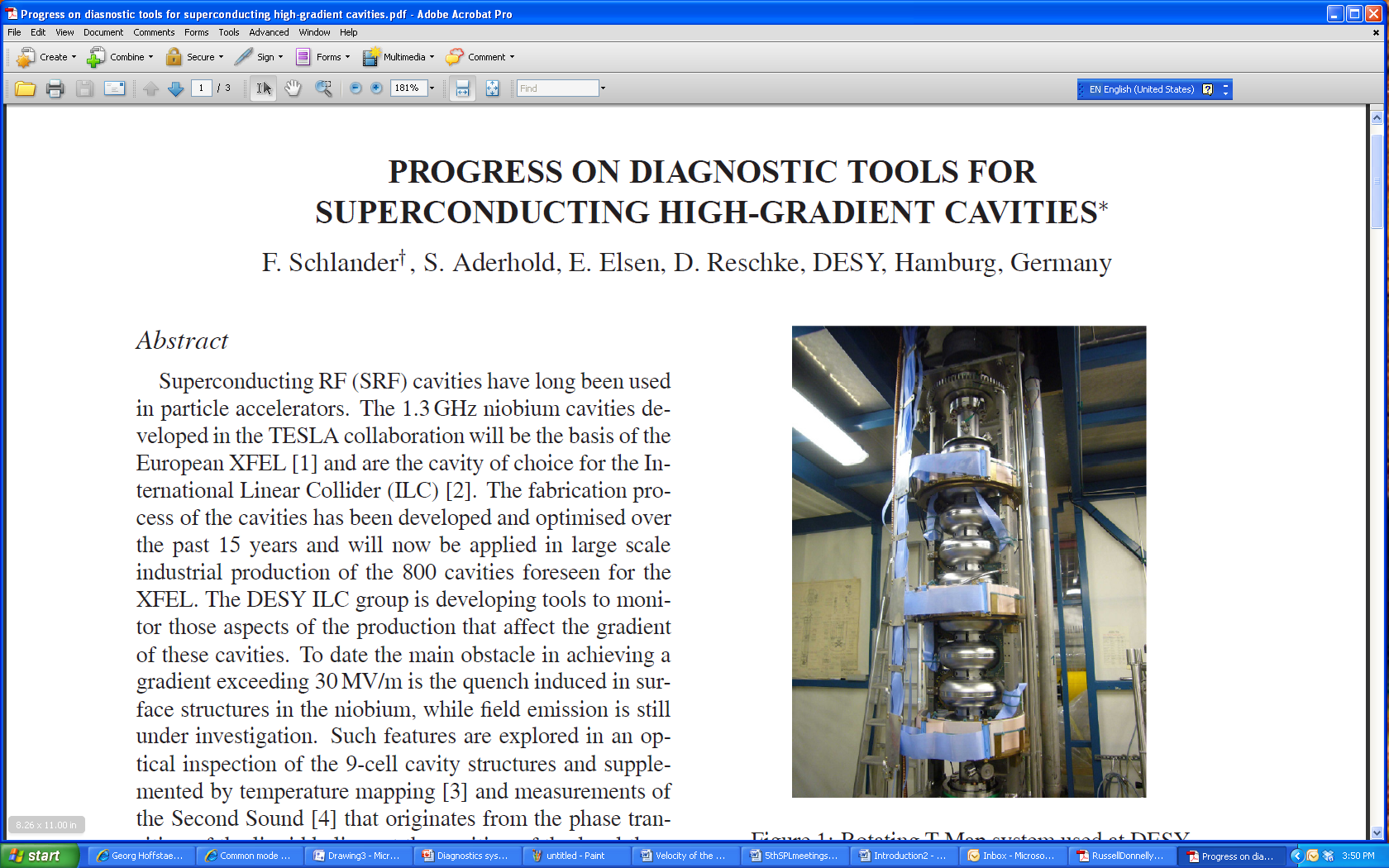 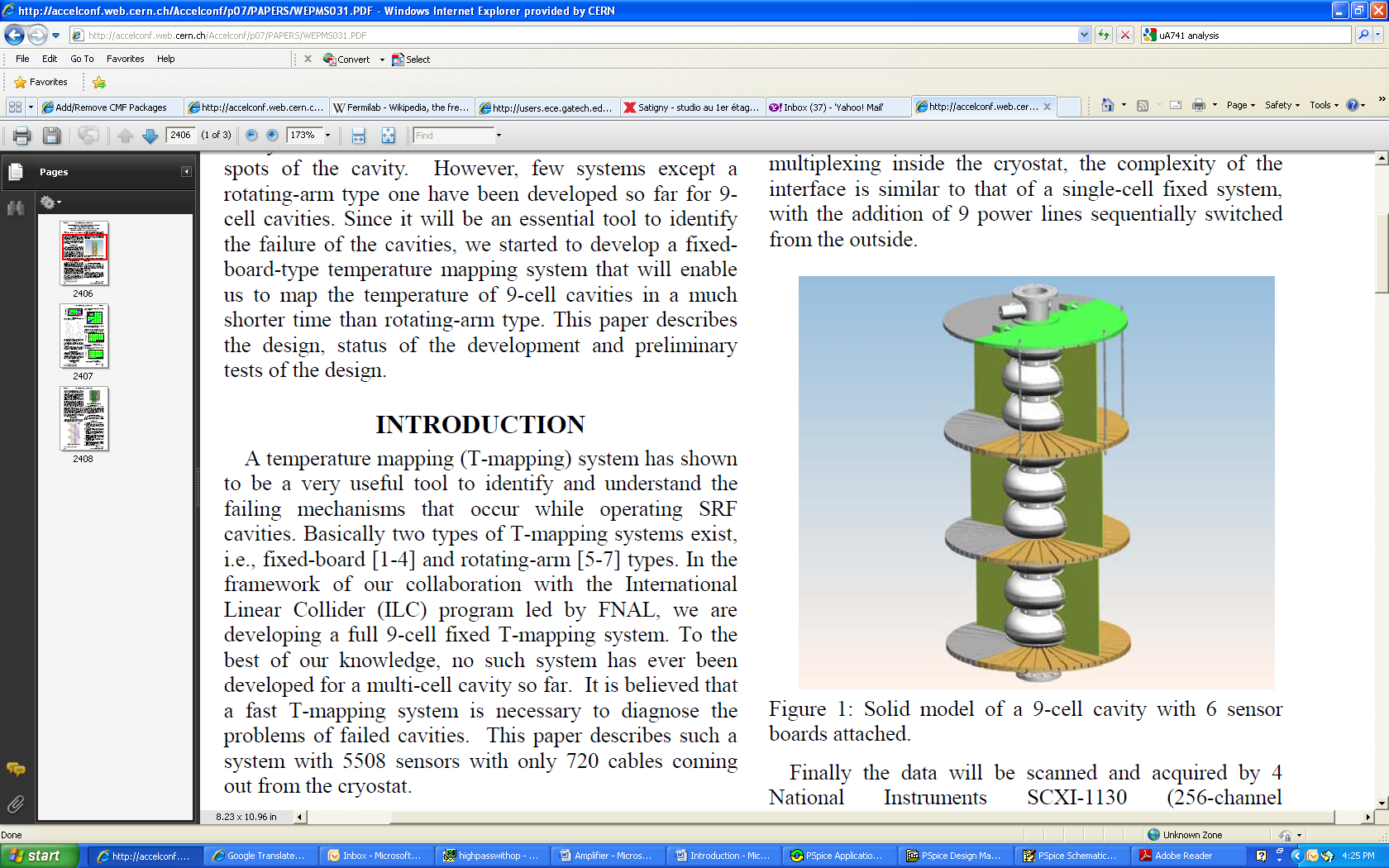 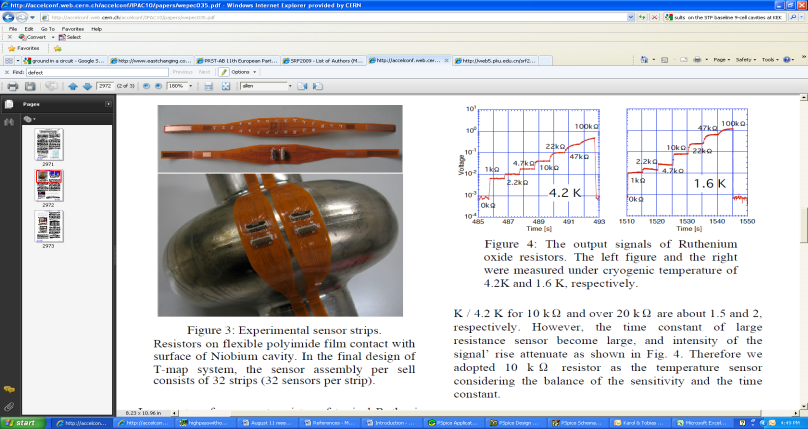 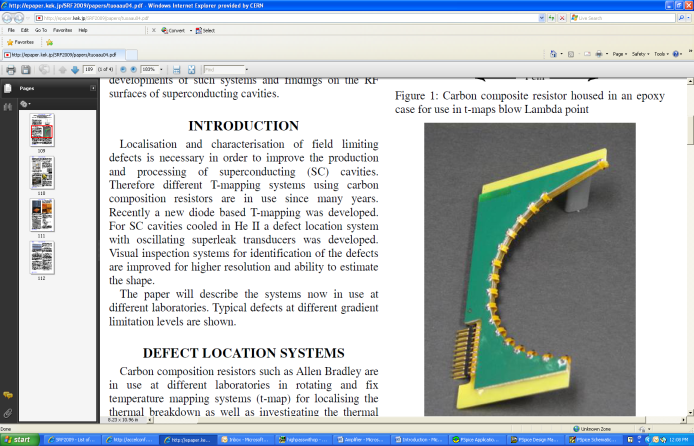 Source: Tongu et al. 
Proc. of IPAC ’10
Source: Moeller et al. Proc. of SRF09
Source: Canabal et al. Proc. of IPAC ’07
10
Source: Reschke, Proc. of LINAC08
I. Introduction     II. 2nd sound      III. Temp. maps      IV. X ray      V. Bubble formation    VI. Summary
Sensor selection for temperature mappings
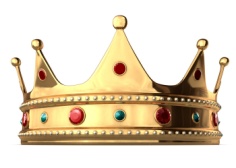 11
I. Introduction     II. 2nd sound      III. Temp. maps      IV. X ray      V. Bubble formation    VI. Summary
Temperature mapping proposal
1 cell test & (fast real time multiple cell measurement): 
fixed scheme
Sensor strips for attachment onto the cavity walls
32 *32= 1024 sensors per cell
~5000 sensors for 5 cell, fixed board
Multiple cell test (patience needed) 
rotating scheme
motor to drive the wiring arms, multiplexing circuit
Sensors: 
Allen Bradley Carbon resistors
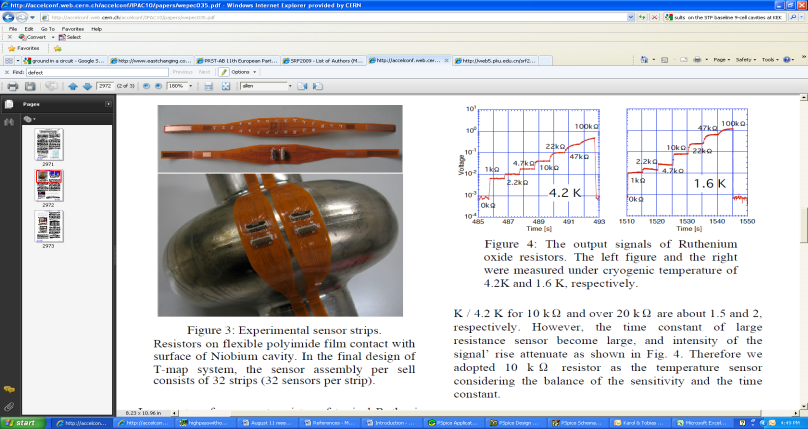 Source: Tongu et al. 
Proc. of IPAC ’10
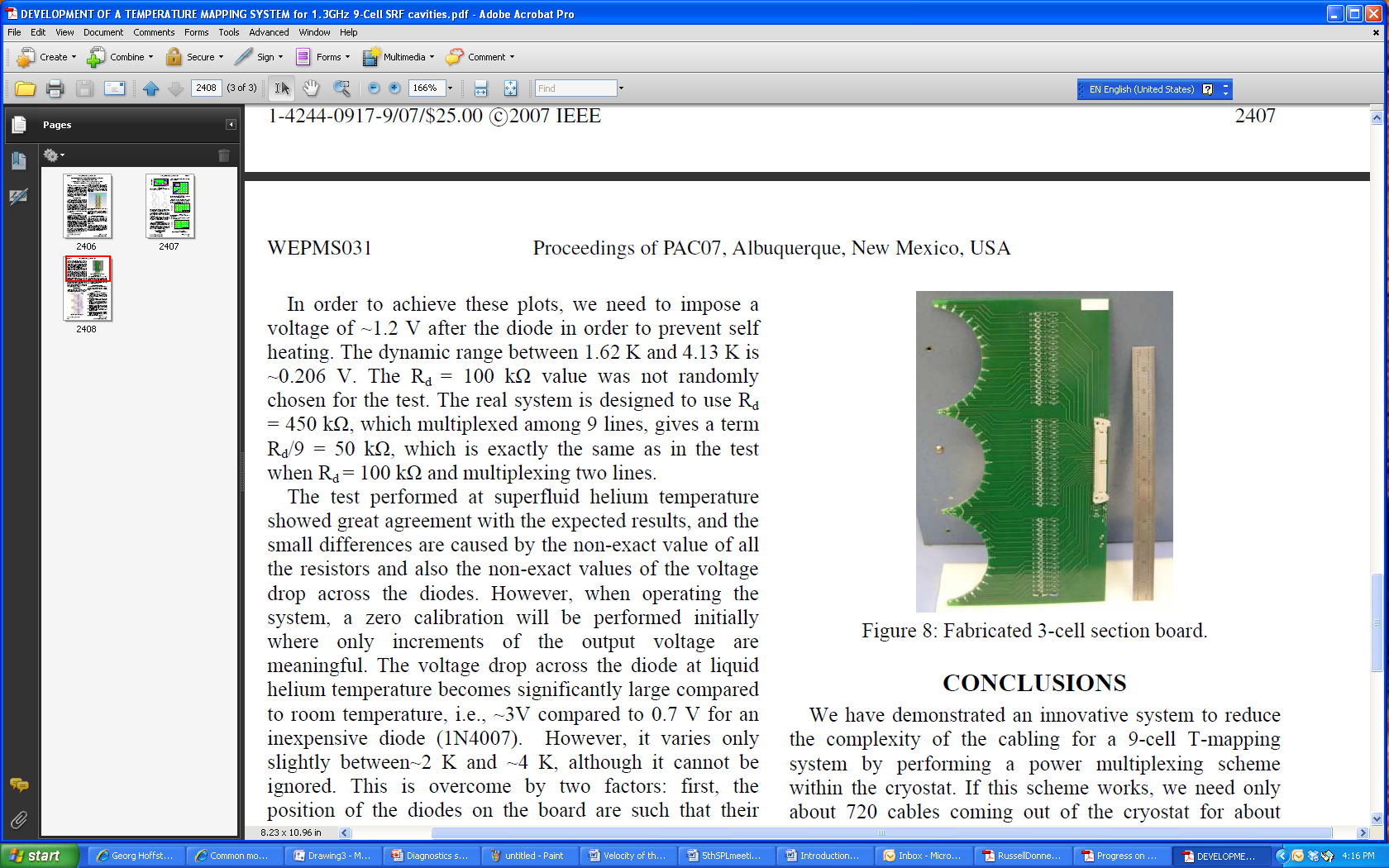 Source: Canabal et al. Proc. of IPAC ’07
12
I. Introduction     II. 2nd sound      III. Temp. maps      IV. X ray      V. Bubble formation    VI. Summary
X ray detection
At high E fields, the field emitted electrons collide with the cavity wall produce bremstrahlung. 
Photodiodes (silicon) implemented along with the temperature sensors and an amplifier circuit for integration 
Enable discrimination between defects and electron impact spots.
Used under all helium conditions
Measurement of the spatial X-ray distribution : location & distribution of electron emission
13
I. Introduction     II. 2nd sound      III. Temp. maps      IV. X ray      V. Bubble formation    VI. Summary
Bubble formation (nucleate boiling)
around the heater area: heat accumulation boiling 

4 Intensified charged-coupled device (CCD chip) (Extremely high sensitivity, used in night vision devices, for cryogenic use, in normal boiling He) 

90 degree spacing
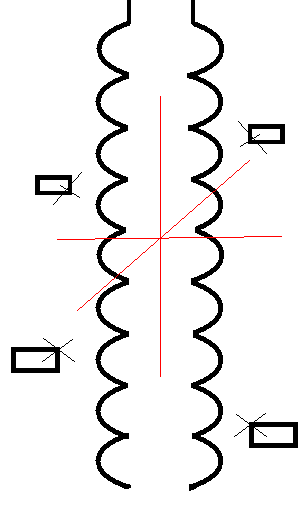 14
I. Introduction     II. 2nd sound      III. Temp. maps      IV. X ray      V. Bubble formation    VI. Summary
Summary
Photodiodes & temperature sensors
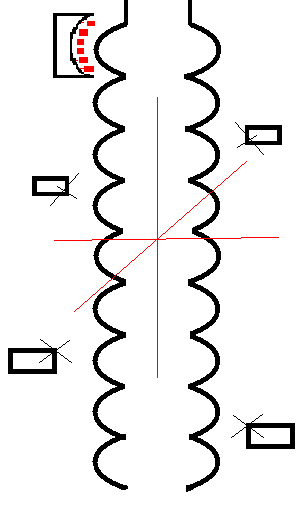 OST
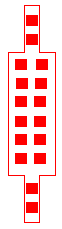 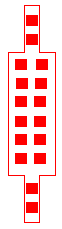 Camera
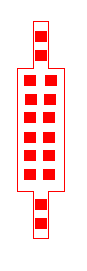 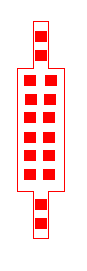 15
Temperature sensor strips
Acknowledgements
OSTs by Prof. Georg Hoffstätter, Dr. Zack Conway at Cornell University, Ithaca, N.Y. , USA
TE-CRG/Cryolab: Johan Bremer and his team
Supervisor: Dr. Wolfgang Weingarten
Colleagues  and former colleagues of BE-RF group
16
Q & A
Thank you very much!


  
Kitty.Liao@cern.ch
17
Diagnostics system for SPL cavities & 2nd sound setup @ Cryolab
Back up slides


Kitty Liao
CERN BE-RF-KS
18
Second sound extra
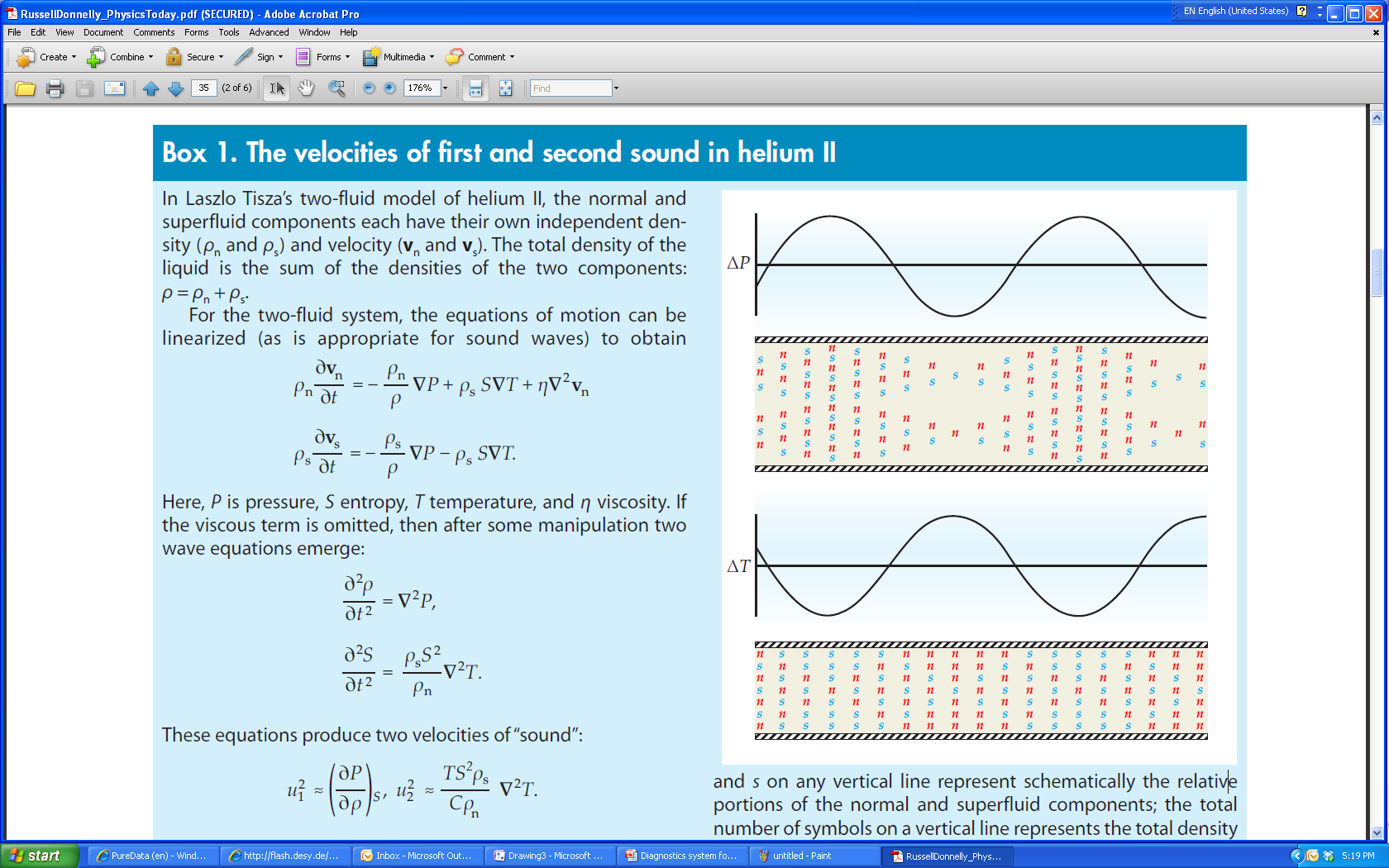 Helium Lambda point 2.17K  superfluid He
2 fluid model
normal component + superfluid component
1st sound: n, s in phase
Fluctuation in density, by changes of pressure
Normal fluid
Entropy, viscocity
2nd sound: n, s out of phase
Bose-Einstein condensate
With no entropy, no viscosity
Fluctuation in density, by changes of  temperature
Source: R. Donnelly. Physics today 2009
19
Second sound and first sound below the lambda point
First sound- pressure wave
Second sound- entropy (temperature) wave
Third sound- wave travels in very thin films of helium in which the thickness of the film varies.
Fourth sound- pressure wave travels in superfluid helium. When its confined in a porous material. 
Fifth sound- temperature wave that propagates in helium confined in superleaks. (analogous to second sound)
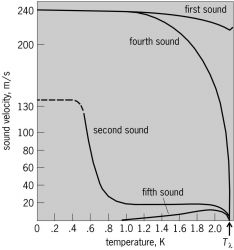 McGraw-Hill Concise Encyclopedia of Physics. © 2002 by The McGraw-Hill Companies, Inc.
20
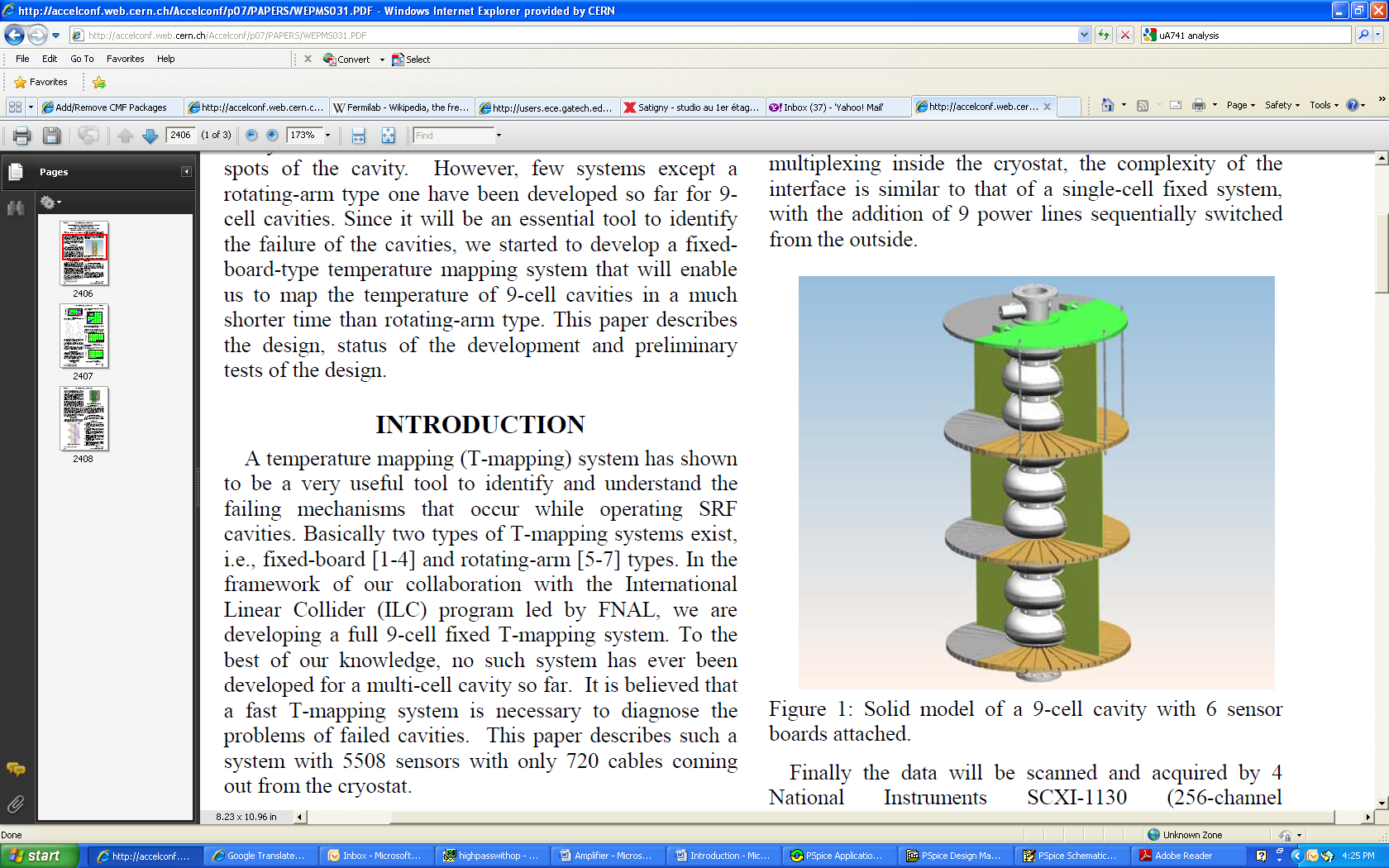 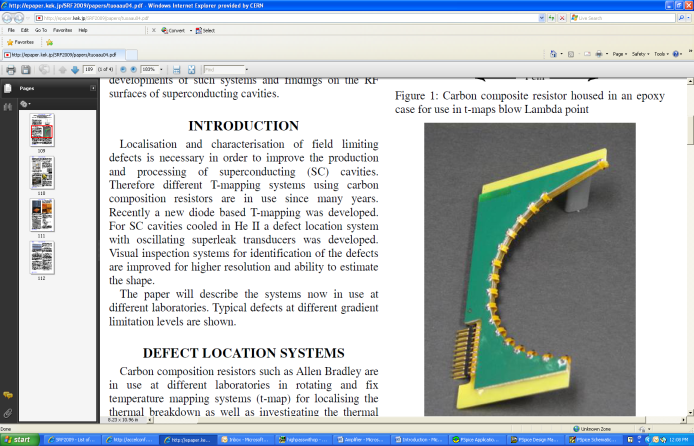 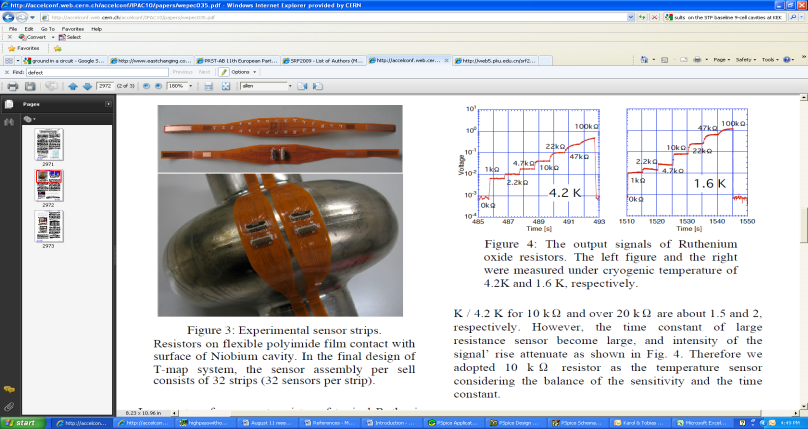 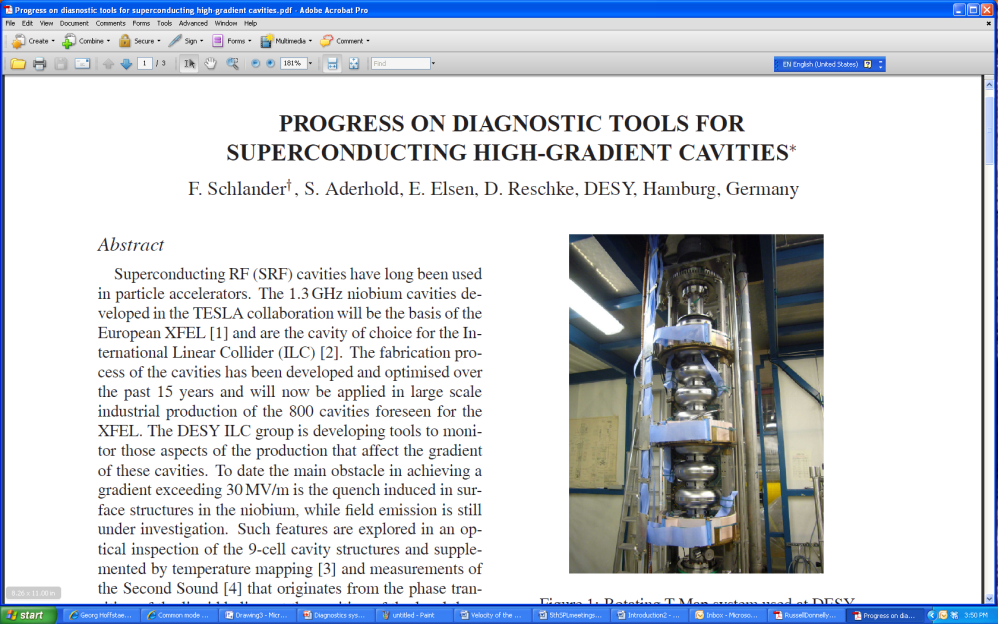 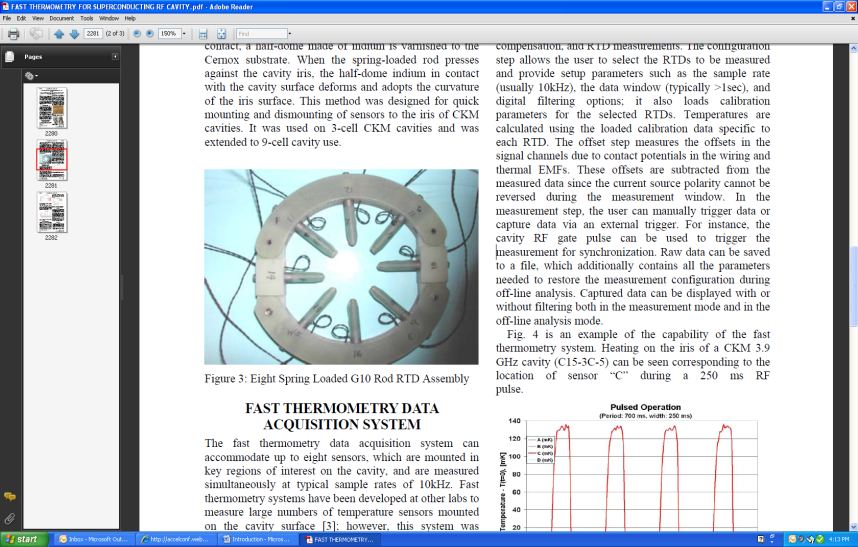 21
I. Introduction     II. 2nd sound   III. 1st sound     IV. Temp maps    V. X ray   VI. Bubble formation    VII. Summary
Sensor selection for temperature mappings
22
Adapted from Lakeshore datasheet document